Living through covid-19 with pasuaha yang
Week one
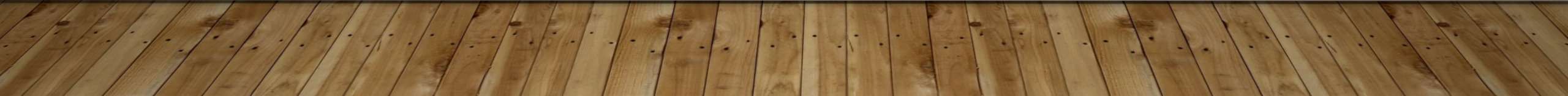 MONDAY
TUESDAY
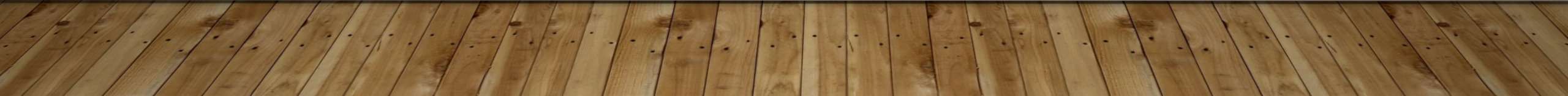 WEDNESDAY
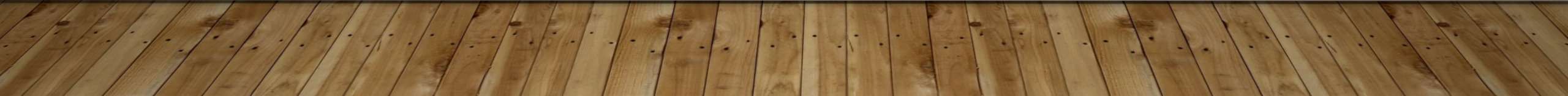 THURSDAY
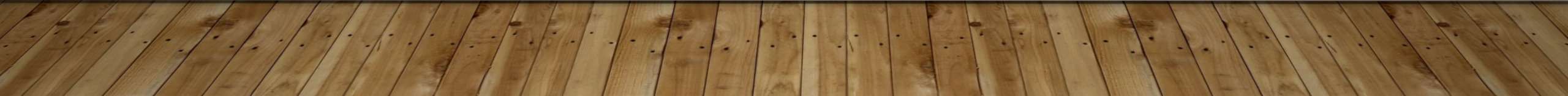 FRIDAY
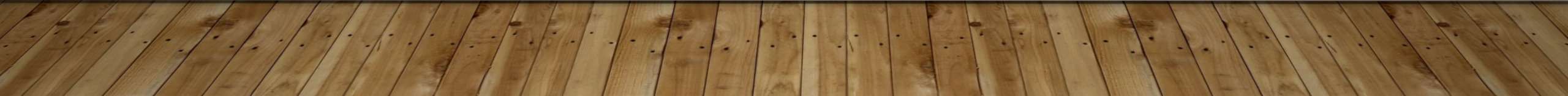 Saturday
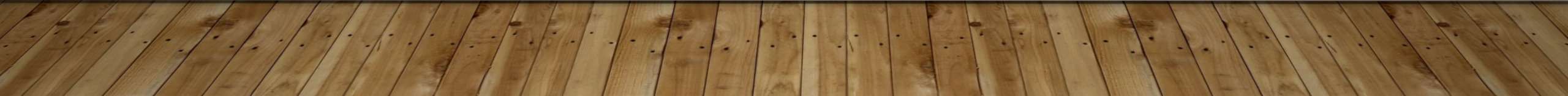 sunday
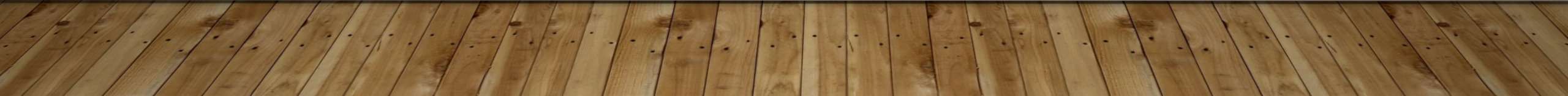 Living through covid-19
WEEK TWO
MONDAY
TUESDAY
WEDNESDAY
THURSDAY
FRIDAY
SATURDAY
SUNDAY
LIVING THROUGH COVID-19
WEEK THREE
MONDAY
TUESDAY
WEDNESDAY
THURSDAY
FRIDAY
SATURDAY
SUNDAY
LIVING THROUGH COVID-19
WEEK FOUR
MONDAY
TUESDAY
WEDNESDAY
THURSDAY
FRIDAY
SATURDAY
SUNDAY
LIVING THROUGH COVID-19
WEEK FIVE
MONDAY
TUESDAY
WEDNESDAY
THURSDAY
FRIDAY
SATURDAY
SUNDAY
LIVING THROUGH COVID-19
WEEK SIX
MONDAY
TUESDAY
WEDNESDAY
THURSDAY
FRIDAY
SATURDAY
SUNDAY